Laboratory Diagnosis ofVaginitis
Dr. Ali Somily
Termonology and Pathogenesis
Vulvovaginitis, vulvitis, and vaginitis 
Are general terms that refer to the inflammation of the vagina and/or vulva 
Normal flora                                    
Lactobacilli 
Changes in  the vaginal acidity or disturb the normal bacteria in the  vagina may predispose to an infection.
[Speaker Notes: Lactobacillus or cytolytic vaginits is one of the most under-diagnosed types of vaginitis. 
There is frequently a white discharge that may be mistaken for a yeast infection. Itching, irritation and burning of the vagina and vulva are frequent complaints. It is most often present during the 2 weeks before the onset of the menstrual period.
Lactobacillus is one of the normal microorganisms found in the vagina, along with yeast. An imbalance in the vagina can result in overgrowth of this microorganism. The diagnosis is made by examination of the discharge under the microscope. Treatment is a baking soda douche which can be made with 2 ounces of baking soda in a quart of warm water. The douche is used every other night for a week and 1-2 times per week thereafter as needed. Placing 2-4 tablespoons of baking soda in 1-2 inches of bath water once or twice daily provides external relief of symptoms. You should also avoid external sources of lactobacilli such as yogurt, discontinue medication to treat yeast, and use non-deodorized pads during your menstrual period.]
Characteristics of the Vagina and Cervix inWomen of Reproductive Age
VAGINOSIS/VAGINITIS
Most common reason for patient visit to OB/GYN. 
Three primary infections in order of prevalence:
Bacterial vaginosis
Candidiasis
Trichomoniasis
Causes of vulvovaginitis
Bacterial : Bacterial vaginosis (40%)
Fungal    : Candida vulvovaginitis (25%)
Parasitic : trichomonal  vulvovaginitis (25%)
Low estrogen levels (called "atrophic vaginitis")
Allergic or irritation or injury response from spermicidal products, condoms, soaps, and bubble bath called “contact vulvovaginitis”.
History
General gyneclogical history
 Menstrual history
Pregnancy
Sexual Hx
Contraception
Sexual relationship
Prior infection
General medical Hx
Allergies
DM
Malignancies
Immunodeficiecy
Medication OCP<steroids, duches
Symptoms
Bacterial Vaginosis
Most common of vaginal syndrom 
A change in the balance of normal vaginal bacteria. 
Very high numbers of bacteria such as
Gardnerella vaginalis, Mycoplasma hominis, Bacteroides species, and Mobiluncus species.
In contrast, Lactobacillus bacteria are in very low numbers or completely absent.
Clinical Features
Itching and burning.
Fishy-smelling  (specially after sexual intercourse and menses) thin, milky-white or gray vaginal discharge.
Clinical presentation of BV
BV Sequelae
OB complication
Preterm delivery
Premature rupture of membranes
Amniotic fluid infection
Chrorioamnionitis
Postpartum endometritis
Premature labor
Low birth weight


GYN Complication
Pelvic inflammatory disease (PID)
Postabortal pelvic inflammatory disease
Posthysterectomy infections
Mucopurulent cervicitis
Endometritis
Increased risk of HIV/STD
Diagnosis
Related symptoms and sexual history.
Examination of introitus may reveal erythema of the vulva and edema of the labia. 
Speculum examination. 
A sample of the vaginal swab.
Office Diagnostics for Vaginitis
Empiric diagnoses often inaccurate and lead to incorrect treatment and management. 
Need for rapid, accurate and inexpensive diagnostic tests.
OFFICE-BASED TESTS FORVAGINITIS ARE UNDERUTLIZED
Simple, inexpensive, office-based tests were underutilized.
 Microscopy
 PH measurement
Whiff amine test
CLINICAL DIAGNOSIS OFBV
Clinical diagnosis.
3 out of 4 of these criteria.
_____________________________________

PH greater than 4.5
Positive Whiff test 
Any clue cells 
Homogenous discharge.
Clue cell wet mount
Gram Stain Diagnosis
Predominance of lactobacilli = normal.
mixed small gram-positive and gram-negative rods ± curved rods = BV.
Gram Stain Diagnosis (cont.)
Normal vaginal gram stain
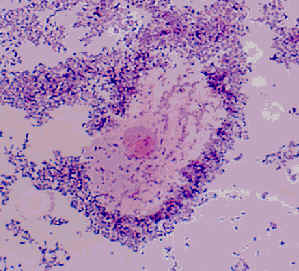 BV
Intermediate gram stain
PH TEST
PH indicator strips: pH 3.5 - 7.0
Place sample of vaginal secretion on test strip: read while still moist.
PH>4.5 indicates abnormality (i.e. BV-Trichomonas- or menstrual blood).
Be careful not to sample the cervix; cervical secretions and blood have a PH 7.0.
KOH "WHIFF" TEST
Sample of vaginal secretions are placed in a test tube with 10% KOH.
KOH alkalizes amines produced by anaerobic bacteria-results in a sharp "fishy odor"
WET MOUNT PREPARATION
Vaginal secretion sample from the anterior fornix and lateral wall
Place swab in test tube with small amount of normal saline and place sample on glass slide with cover slip
Visualize at both low and high power
Clue cells, yeast, trichomonas, WBC,  bacteria.
NORMAL-WET MOUNT
Normal vaginal Gram Stain
CANDIDIASIS
Overgrowth of a normal inhabitant of the vagina.
Predisposing factors: Pregnancy , DM, Immunocompramized conditions, antibacterial treatment .
Clinical Presentation : Irritation, pruritis, soreness, painful sexual intercourse burring on passing urine , and a thick, curdy, white (like cottage cheese) vaginal discharge.
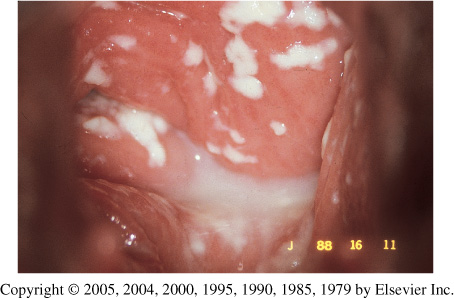 Diagnosis of VVC
Wet prep to see clumps of pseudohyphae.
Budding yeast and no pseudohyphae in patients with C glabrata.
KOH prep helpful but not always necessary.
Yeast-Wet Prep
Candidiasis
Vaginal Yeast Cultures
Probably not routinely indicated - many women are colonized with Candida
If obtained must correlate with patient signs and symptoms
For recurrent infections culture and susceptibility testing may be helpful
TRICHOMONIASIS
Sexually transmitted parasite 
Trichomonas is the most prevalent non-viral sexually transmitted disease (STD) agent.
Clinical Features
Vaginal discharge, pruritis in females, but may be asymptomatic. 
Painful urination, Painful sexual intercourse
A malodorous smelling yellow-green to gray, sometimes frothy, vaginal discharge. 
Males usually asymptomatic, but can cause Non-gonococcal urethritis .
Trichomonas Complications
Trichomonas associated with:
Premature rupture of membranes 
Preterm labor and birth
Low birth weight
Increased transmission of other STDs  including HIV
Trichomonas Wet Prep
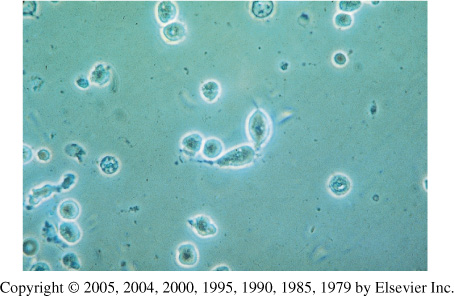 [Speaker Notes: Trichomonas  Scan the entire slide on low power magnification with reduced light for motile Trichomonas. ·  If motility is observed, switch to high power to positively identify Trichomonas. The flagella or undulating membrane should be visible. ·  If seen, report as Positive. If motile Trichomonas are not seen, report as Negative]
Trichomonas-Pap Smear
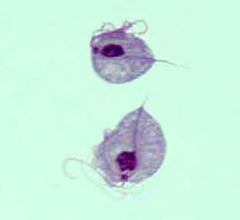 Culture is considered the gold standard for the diagnosis of trichomoniasis. Its disadvantages include cost and prolonged time before diagnosis
Other Methods of Diagnosis
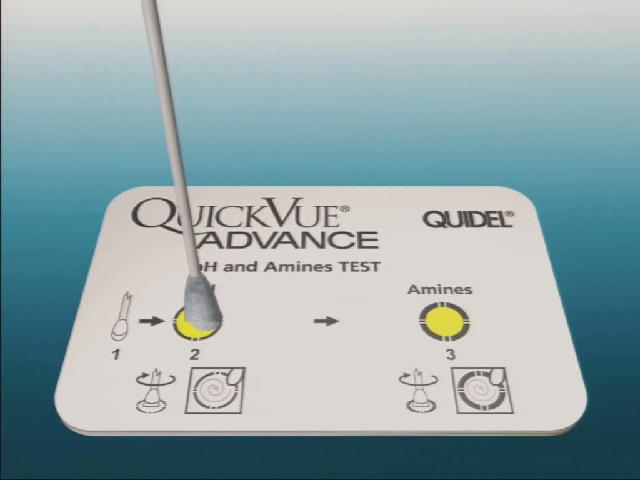 EIA
Sensitivity 91.6% 
Specificity 97.7%



DNA Probe